Georgia Vocational Rehabilitation Services (GVRS) Board Meeting
Wednesday, August 9, 2023
Chairman Tom Wilson
Chairman’s Welcome
Welcome and Remarks
Roll Call and Agenda
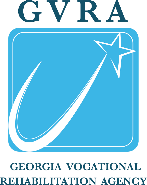 2
Consent Agenda
Previous Board Meeting Minutes Approval

FY2023 & FY2024 Budgets
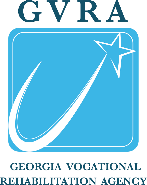 3
Georgia Vocational Rehabilitation Agency
FY 2024 Program Based Budget
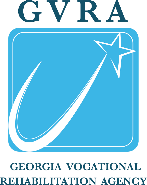 4
Georgia Vocational Rehabilitation Agency
FY 2024 Budget Comparison
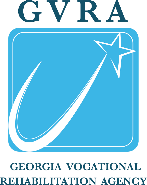 5
GVRA Update

Chris Wells, Executive Director
Chris.Wells@gvs.ga.gov
6
Georgia Vocational Rehabilitation Agency Updates – Strategic Planning
Agency Mission: Empowering Georgians with disabilities to live independent lives.

Agency Vision: To build a client-focused agency that partners with the community to expand opportunities for Georgians with disabilities.

Agency Core Values: Collaboration, Compassion, Integrity, Innovation, and Service
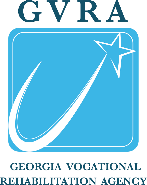 7
Georgia Vocational Rehabilitation Agency Updates – Strategic Planning
Improve recruitment and retention

Continual process improvement

Improve Service Delivery
Increase the number of individuals served
Improve efficiency and effectiveness of services
Increase focus on customer satisfaction

Enhance partnerships
Increase collaborative partnerships with providers
Increase collaborative partnerships with state agencies
Increase collaborative partnerships with other stakeholders

Investment in Infrastructure
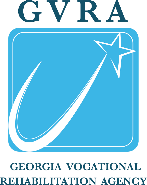 8
Georgia Vocational Rehabilitation Agency Updates – Strategic Planning
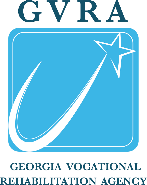 9
Georgia Vocational Rehabilitation Agency Updates – Strategic Planning
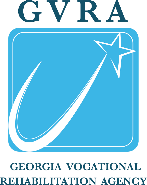 10
Georgia Vocational Rehabilitation Agency Updates – Key Initiatives
Disability Innovation Fund - Subminimum Wage to Competitive Integrated Employment (SWTCIE)
Federal Grant to Move 14C holders into competitive integrated employment

Revamped Residential Services
Nonpublic Postsecondary Education Commission (GNPEC)
Six certification programs

Restrictive Policy Initiative
Removing restrictive policies to include financial needs

Shepherd Center
Partnering to transition clients from Shepherd into VR

Georgia Academy for the Blind 
GVRA is in the second year of a dedicated counselor at GAB
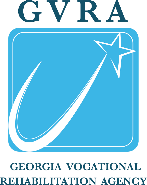 11
Georgia Vocational Rehabilitation Agency Updates – Key Initiatives
Georgia Pathways or Expansion
During the 2019-2020 Regular Session, the Georgia General Assembly passed Senate Bill 106, the Patients First Act, which authorized the Department of Community Health (DCH) to submit a Section 1115 Demonstration waiver to the Centers for Medicare & Medicaid Services (CMS) which may include an increase in the income threshold up to a maximum of 100% of the Federal Poverty Level (FPL)
Georgia Pathways creates an opportunity for Georgians between the ages of 19 and 64 up to 100% of the FPL, who are not otherwise eligible for Medicaid, to gain access to affordable, quality healthcare

Bobby Dodd Bridge Academy
Cisco Certified Support Technician (CCST) Cybersecurity certification is your way to mastering entry-level cybersecurity concepts and topics

Tommy Nobis Center
Academy is an Accelerated Vocational Training Program that will provide the education, training, and life skills young adults with disabilities need for successful employment
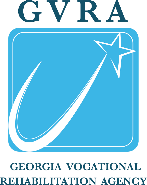 12
Georgia Vocational Rehabilitation Agency Updates – Prospective Initiatives
Disability Innovation Fund - Pathways
GVRA applied for a second grant as a collaboration with the Centers for Independent Living, Georgia Department of Education, and local school systems to offer pre-vocational rehabilitation services to middle and high school students

PROJECT SEARCH in Cave Spring Center
Fully funded by GVRA
Potential to allow for first residential project search in year two

IPSE Grant
Potential opportunity to increase funding through a federal match with adjustments that align with vocational services requirements
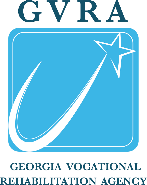 13
Georgia Vocational Rehabilitation Agency Updates – Challenges
Education and Training 
Vocational Rehabilitation Services
Employment Goals

Balancing pre-vocational rehabilitation services
Life Skills
Equipment
Assistive Work Technology 

Balancing Local Education Agency Needs
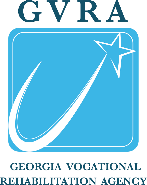 14
Roosevelt Warm Springs

Chip Medders
Dennis.Medders@gvs.ga.gov
15
Roosevelt Warm Springs NOW
Roosevelt 2.0 has a Two-Fold Mission

Provide a quality post-secondary educational option for ANY qualifying student

Exemplary instructional practices to support students' successful pathway completion as measured by obtaining industry-recognized certifications
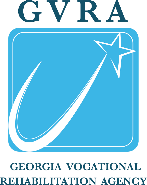 16
Roosevelt Warm Springs
Hospitality

Various stackable certifications earned through AHLEI (American Hotel & Lodging Educational Inst.) including: 
Guest Room Attendant 
Restaurant Server
Kitchen Cook
Breakfast Attendant 
Front Desk Receptionist
Maintenance
Tourism
CNA / Home Health

Certifications can be earned in CPR/First Aid, C.N.A. Licensure, and Home Health Care. Job Opportunities in:
Nursing Homes
Rehabilitation Centers
Private Home Health Care
Hospitals
Medical Clinics/Offices
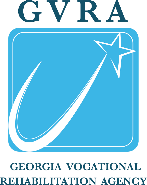 17
Roosevelt Warm Springs
Auto Detailing 

Certifications earned through International Detail Association and OSHA-10 certification with potential employment in areas such as: 

Automotive Company 
Auto Dealership 
Auto Body Shop 
Equipment Rental Company
Potential Self-Employment
CVS/Retail

Program offers certifications in National Retail Foundation, Retail Fundamentals, Customer Sales/Service, Inventory Logistics, or Business Retail. Employment for this Pathway Includes: 
Cashier
Stock/Inventory
Customer Service Rep 
Loss Prevention Officer 
Merchandiser
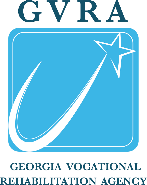 18
Roosevelt Warm Springs
Logistics/Warehouse

Certifications earned through Manufacturing Skills Standards Council and Forklift Operation. Employment is available in areas such as:  

Forklift Operation 
Material Handler 
Stock Clerk
Warehouse Shipping & Receiving
Inventory Clerk
Low-Voltage Wiring

Program offers certifications in OSHA-10, Residential Electronics Systems Integrator, and Electronics Design and Installation. Potential Employment for this Pathway Includes:
Cable/Internet Installation 
Lighting Contractors
Phone Companies
Security System Installers
Audio-Video Installers
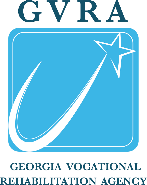 19
Roosevelt Warm Springs
Additional Pathways Coming Soon

CVS / Pharmacy Technician

As Component of Construction Pathway
Heavy Equipment Operation

As Component of Agriculture Pathway 
Landscape Maintenance and Design
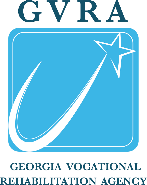 20
Roosevelt Warm Springs
Campus Life: Facilities/ Amenities
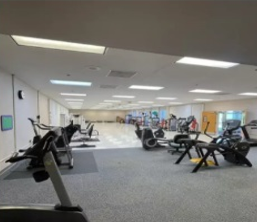 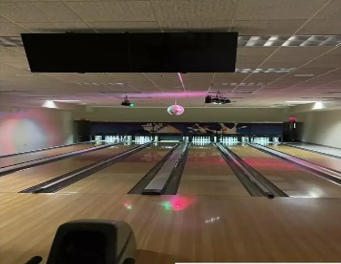 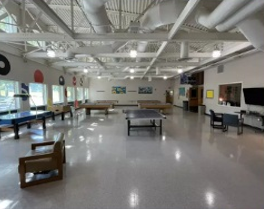 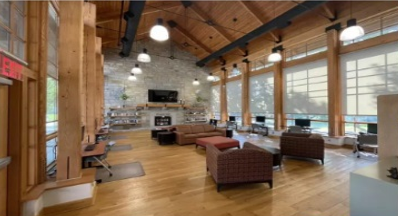 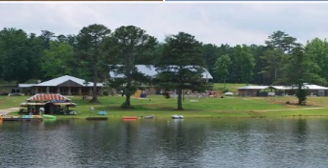 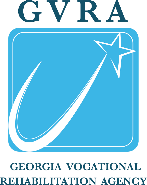 21
GVRA Experience
Sam Armas, Summer Internship Program
22
GVRA Experience
Sam Armas
Summer Internship Program
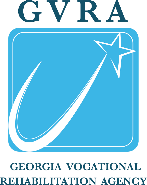 23
GVRA Experience
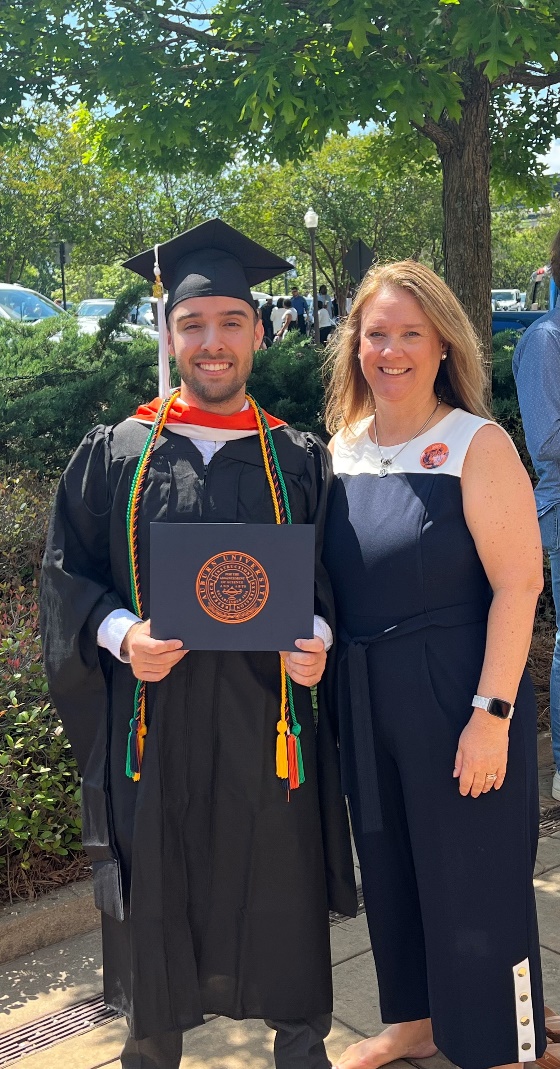 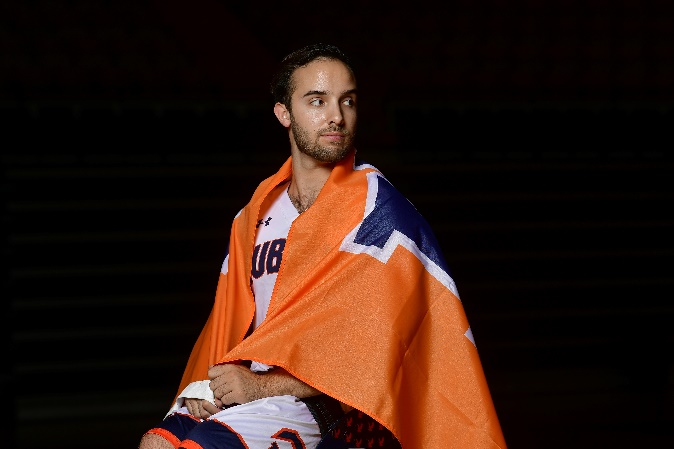 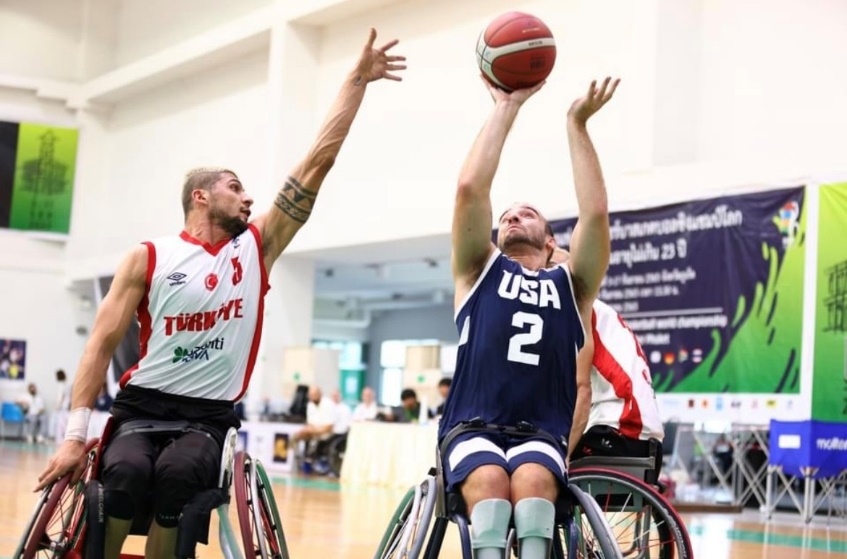 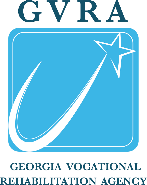 24
New Business/Old Business
TBD
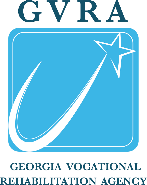 25
Public Comments/Adjournment

Wednesday, August 9th, 2023
Georgia Vocational Rehabilitation Services Board
26